Sectio på humanitär indikation
När är det rätt?
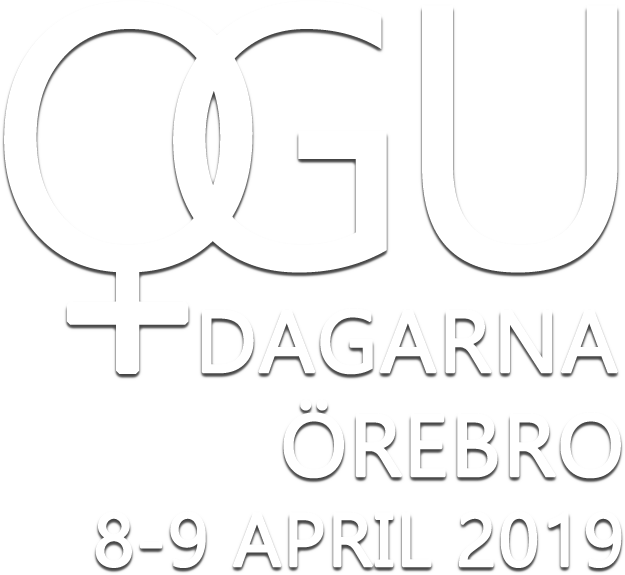 Från 2003-2008 var drömmen psykiatri
AT läkare 2010-11
ST läkare 2011-18
M.Sc 2015 - graviditetsdiabetes
Specialistläkare från 2018
Huvudintresse obstetrik (maternal-fetal medicine)
Processansvarig för TFF verksamheten på KK Lund fom idag
Amanuens från 2018
Omar gunnarsson
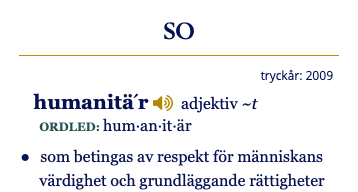 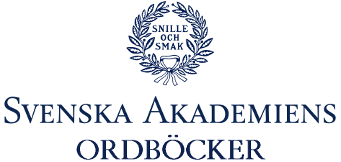 [Speaker Notes: Kejsarsnitt på maternal request
Kejsarsnitt på moderns önskan
Kejsarsnitt utan medicinsk indikation]
Hur vanligt är det?
USA 2,5% av alla förlossningar
I Danmark 2,9% av alla förlossningar 2014 (13,6% av alla snitt, snittfrekvens 21,5%) 
Ökning på 80% i Sverige 1990-2001
Enligt Graviditetsregistret 2018 (diagnoskod O82.8)
Åtminstone 2,8% av alla förlossningar (antal 3073)
17,2% av alla kejsarsnitt
37,9% av alla elektiva snitt
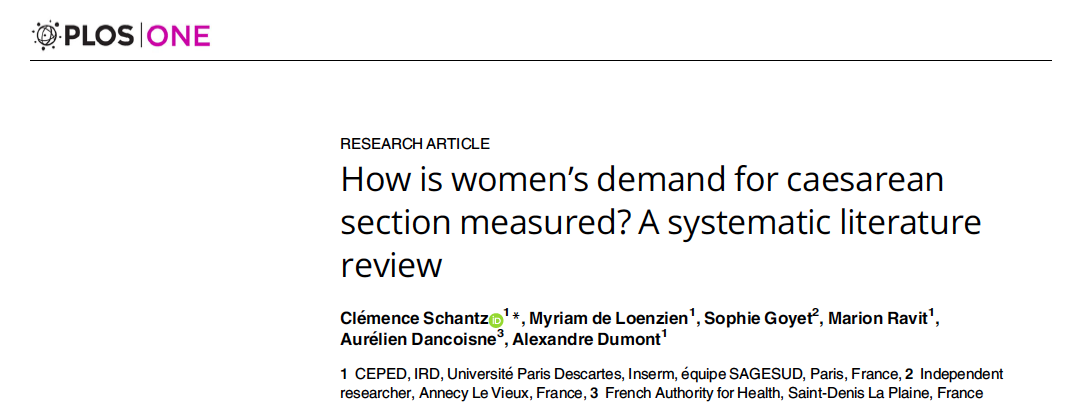 Systematic review 2000-2017
3.774.458 kvinnor
 Andelen kvinnor som skulle föredra att föda med kejsarsnitt 
Från 1% (UK) till 62,2% (Iran)
Andelen kejsarsnitt på moderns önskan (av alla förlossningar)
Från 0,2% (Irland) till 24,7% (Kina)
Lätta SAMTAL?
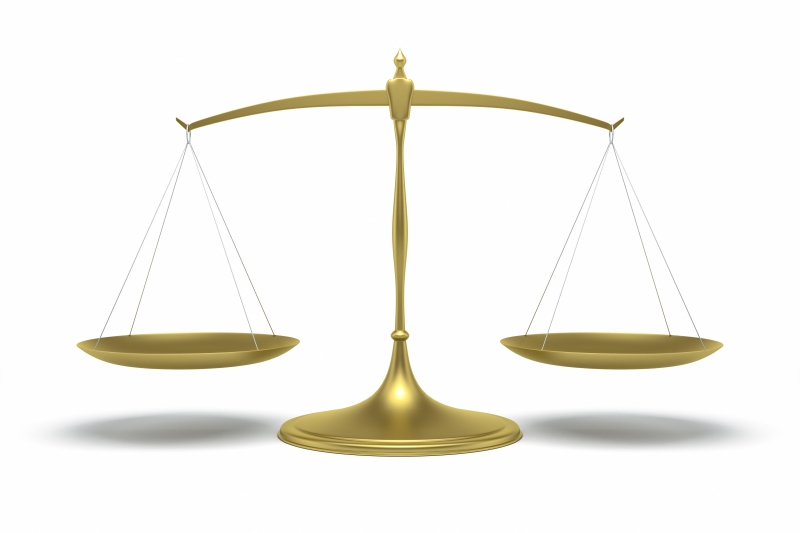 Respekt
Förlossningsrädsla
Delaktighet
Rättvishet
Ekonomiska faktorer
Komplikationer mamma
Komplikationer barn
Förlossningsstöd
Sociala faktorer
Planeringsskäl
Övergrepp/våld
Kulturella faktorer
Effekt från media
Obstetriska faktorer
Psykologiska faktorer
Autonomi
Överläkare på Kvinnokliniken i Falun
Disputerade 2017 på avhandling om kejsarsnitt och maternella komplikationer
Post Doc på Centrum för klinisk forskning Dalarna med inriktning mot register forskning kring läkemedel, inflammation och förlossningskomplikationer
Susanne Hesselman
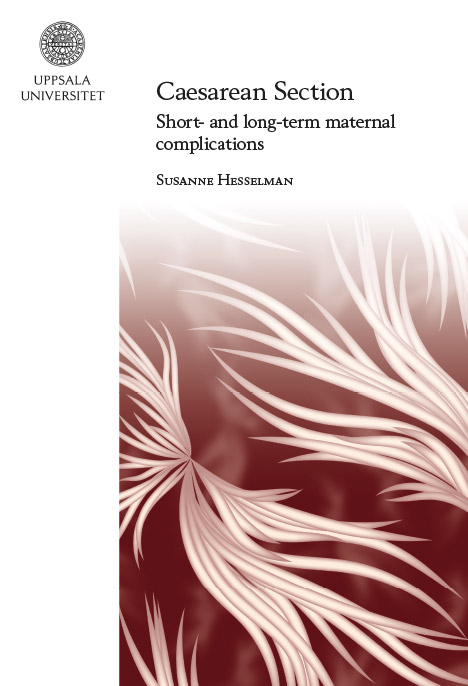 Professor emeritus Institutionen för kliniska  vetenskaper Karolinska Institutet, Danderyds sjukhus
Disputation 1989 Lund - Ovarialtumörer och ultraljud
Från 2016 Utbildningssekreterare SFOG
Ellika Andolf
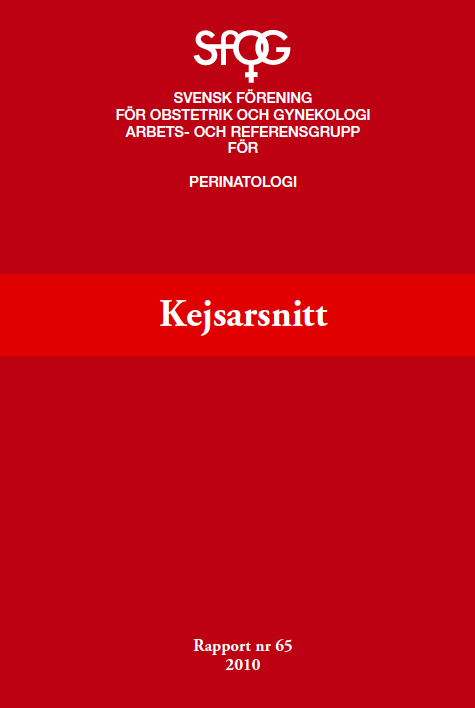 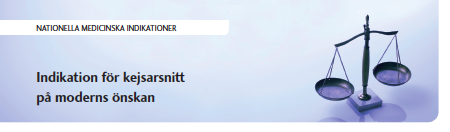 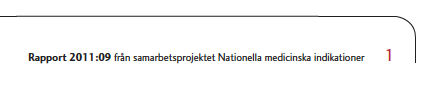